BE YOURSELF ALWAYS
DO WHAT MATTERS MOST
SUCCEED 
TOGETHER
SHOW YOU CARE
ST ANNE’s ACADEMY                             	 				 LEVEL 2 IN CONSTRUCTING THE BUILT ENVIRONMENT
Make your corrections in green pen
Enquiry 3 Homework – H&S Legislation and the Role of The HSE
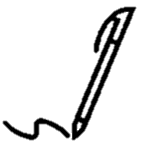 Knowledge Recall

What profession body are the HSE? They are department of the Government.
2    What is the purpose of the HSE? They oversee the safety of everyone at work, and any member of the public who would come into contact with a place of work and enforce the HASAWA.
3  	Name 4 powers that the HSE have. inspect and investigate; take measurements, samples and photographs; require an area or 	machine to be left undisturbed; seize, render harmless or destroy dangerous items; obtain information and take statements. 
4    Name 4 different types of accident that should be reported to the HSE. work-related deaths work-related accidents which 	cause a worker being incapacitated for more than seven consecutive days cases of those industrial diseases listed in RIDDOR 	certain ‘dangerous occurrences’ (near-miss accidents) injuries to a person who is not at work, such as a member of the 	public.
5	What does HASAWA stand for and what is it? This is “The Health and Safety at Work Act”, which was introduced to protect all 	employees and employers at work.
6    What does COSHH stand for and what is it? This stands for “the Control of Substances Hazardous to Health” and is regulation 	that covers dangerous substances, and how to deal with them (store, transport, use, dispose etc)
What do they following COSHH warning signs mean? Risk is low, Oxidizing, Long-term health Affects, Corrosive, Explosive, Flammable. 

Extended Answer Question

State three responsibilities under the Health and Safety at Work Act 1974 of

(a) Employers [3 marks] Safe operation and maintenance of the workplace, maintenance of safe access and exit to the workplace, safe use, handling and storage of dangerous substances, adequate training of staff to ensure health and safety, adequate welfare provisions for staff at work.
(b) Employers [3 marks] to take reasonable care for the health and safety of and others who may be affected by their acts or omissions at work, to co-operate with their employer so far as is necessary to enable that duty or requirement to be performed or complied with.
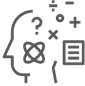 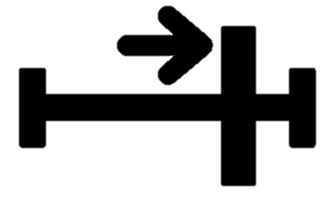 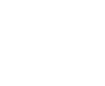 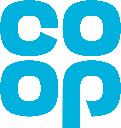